Standards and Patents in the CEN and CENELEC system
Enabling the engagement of industry and stakeholders
Spiro Dhapi
Legal Affairs
Strategy and Governance
Summary
The CEN and CENELEC system

Standards and Patents

CEN and CENELEC Patent policy

Patent Holder vs Standard users?

CEN-CENELEC approach towards ADR

Patents an issue for the future?
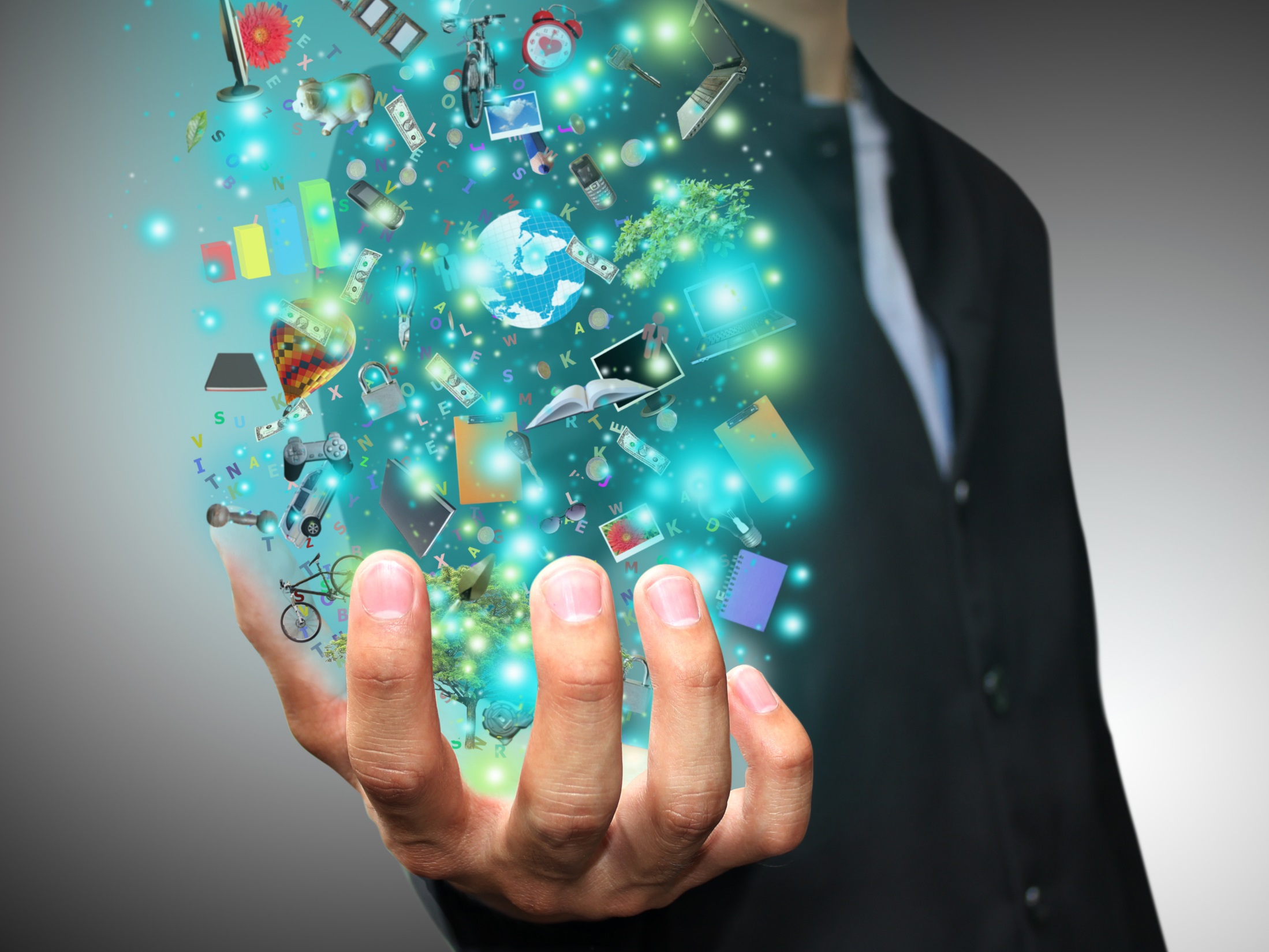 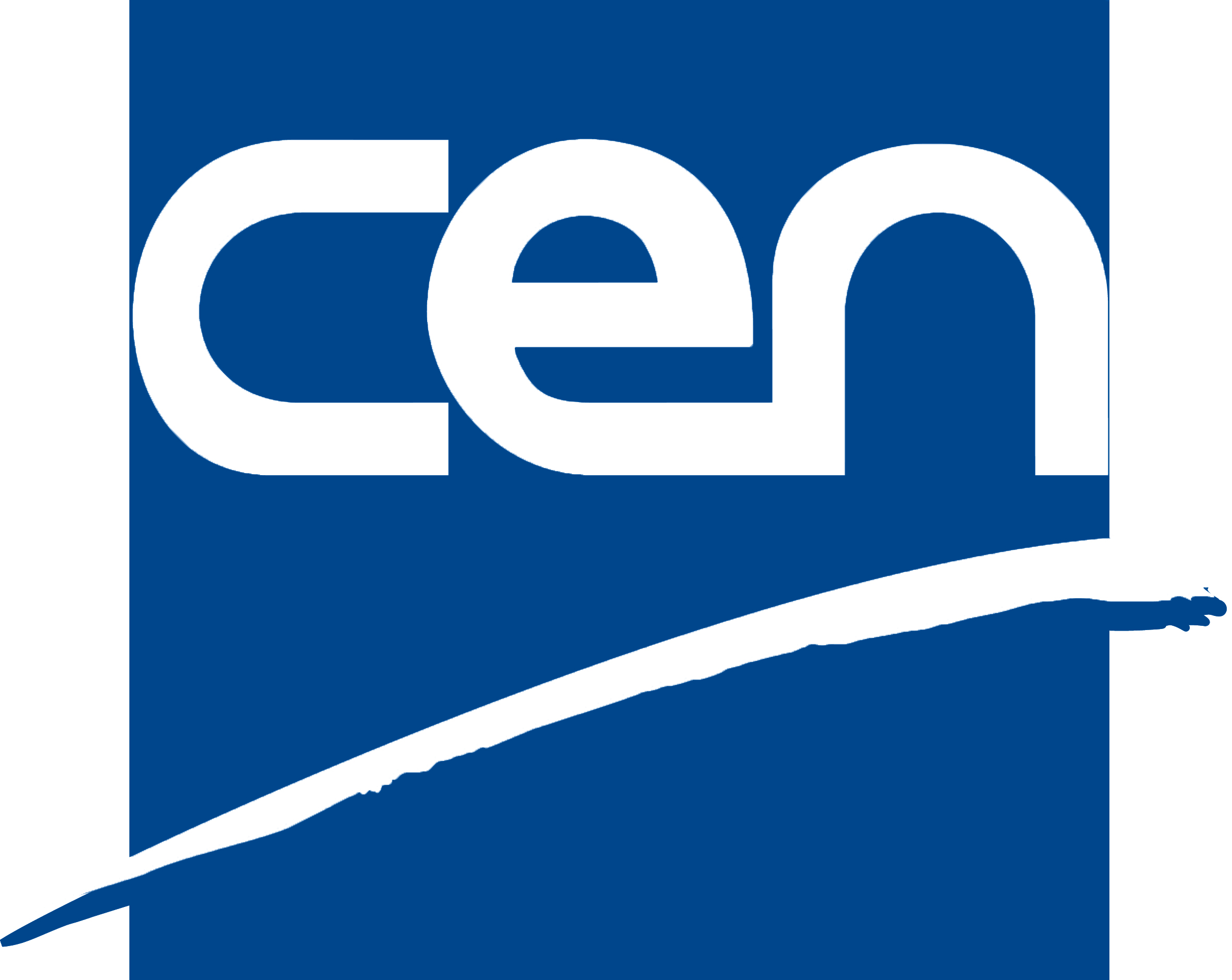 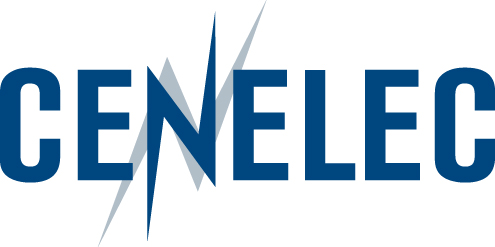 ~500 TCs 
450 CEN - 50 CENELEC
~2.000 WGs
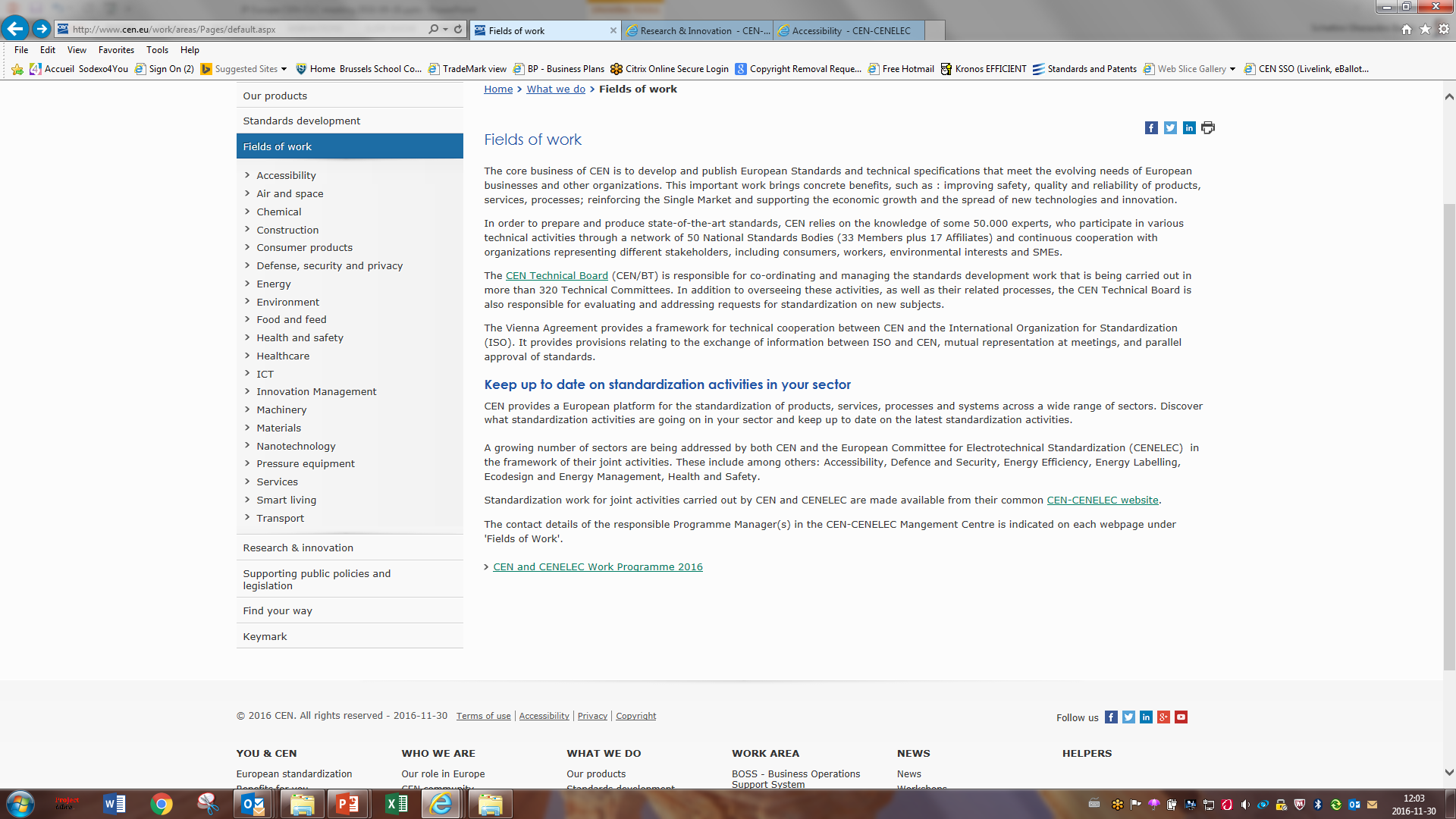 Electric Vehicles 
Electromagnetic Compatibility 
Fibre optic Communications 
Fuel Cells 
Household appliances 
ICT
Interoperability 
Medical Equipment 
Railways 
Smart grids 
SmartHouse 
Smart metering
Standards and PatentsA practical example...
Registered Company Name: Robert Bosch GmbH 
Commercial Name: BOSCH
Domain Name: www.bosch-industrial.com
Trademarks
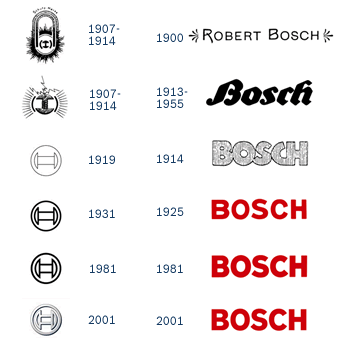 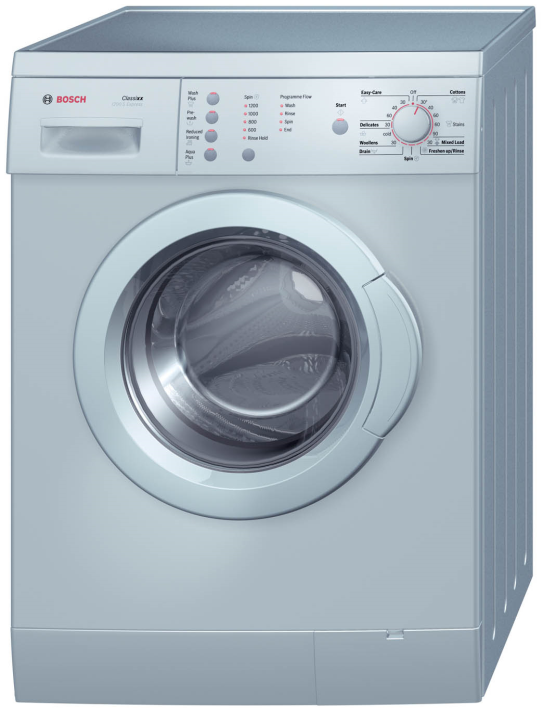 Design: body
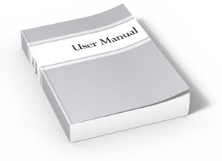 Copyright:
User manual
Patent: engine and drum
and  ~15 ENs!
[Speaker Notes: .]
CEN-CENELEC and SEPs
CEN-CENELEC Guide 8 
“Guidelines for implementation of the common IPR policy on Patent”
Available on the CEN and CENELEC websites
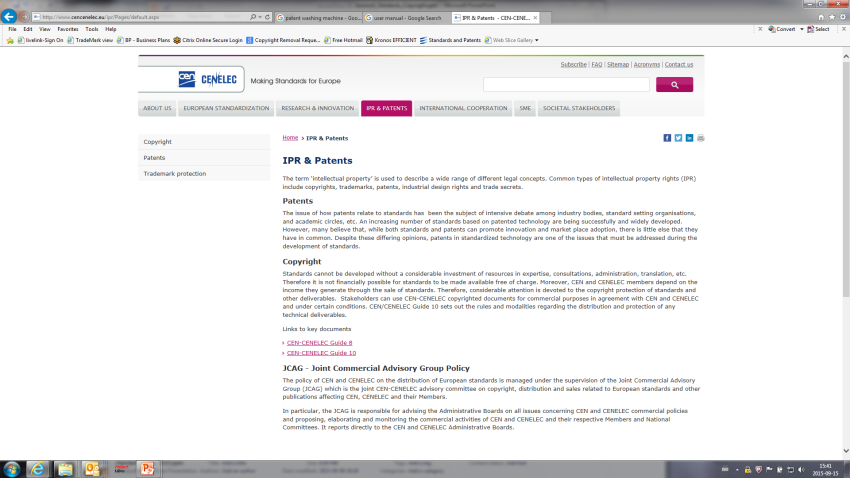 Spiro Dhapi
SBS – WIPO Seminar, 2019-01-22
CEN-CENELEC Patent policy
CEN-CENELEC Guide 8 on Implementation of the Common Policy on Patents
Based on ISO/IEC/ITU common patent policy
Voluntary early declarations “at the best of experts’ knowledge”
Essentiality
Examine relevance of declared patents, but NOT scope, validity & terms
FRAND conditions (Fair, Reasonable And Non Discriminatory)
Spiro Dhapi
SBS – WIPO Seminar, 2019-01-22
What patents are included in the standard?
A- Patents that are essential for the standard
when it is not possible, according to the patent holder at the time of the standardization making process, to make a product/method according to the standard without infringing the patent holder’s right on that Patent.
B- Patents of which licensing conditions are declared 
CEN-CENELEC Guide 8
Declaration Form
FRAND conditions  (Fair, Reasonable And Non Discriminatory) 
Transfer of the essential patent
Spiro Dhapi
SBS – WIPO Seminar, 2019-01-22
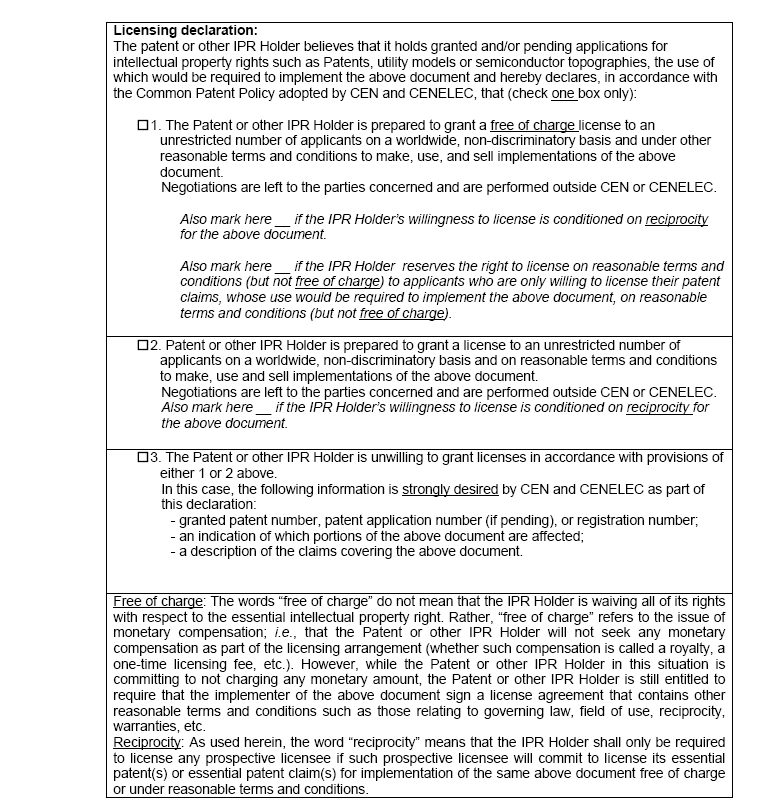 The declaration
Patent granted “free of charge”
Patent granted € at FRAND conditions
Patent not granted
Spiro Dhapi
SBS – WIPO Seminar, 2019-01-22
CEN and CENELEC Patent policy
Patent Declaration
Patent list provided on the CEN and CENELEC websites

Commitment of the patent holders to license

Ability of design-around  


Avoid patented technologies
Possibility to consider other technologies
Spiro Dhapi
SBS – WIPO Seminar, 2019-01-22
EU Institutional/Regulatory framework
EU standardization legislation/rules
EU competition law
EU  
(European Commission)
Patent offices
Natl/EPO
holder 
“Essential” patent
CEN & CENELEC standardization process
Patent pool
agreements
Standard implementers
(FRAND)
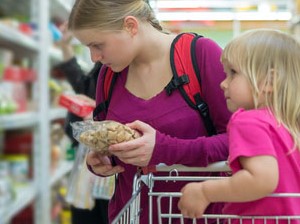 *Source “Patents in standards: A modern framework for IPR-based standardization” © EC
Spiro Dhapi
SBS – WIPO Seminar, 2019-01-22
CEN and CENELEC Patent policy
Collaborative approach in standards development
 
Patented technologies can be incorporated in standards

Balancing of interests
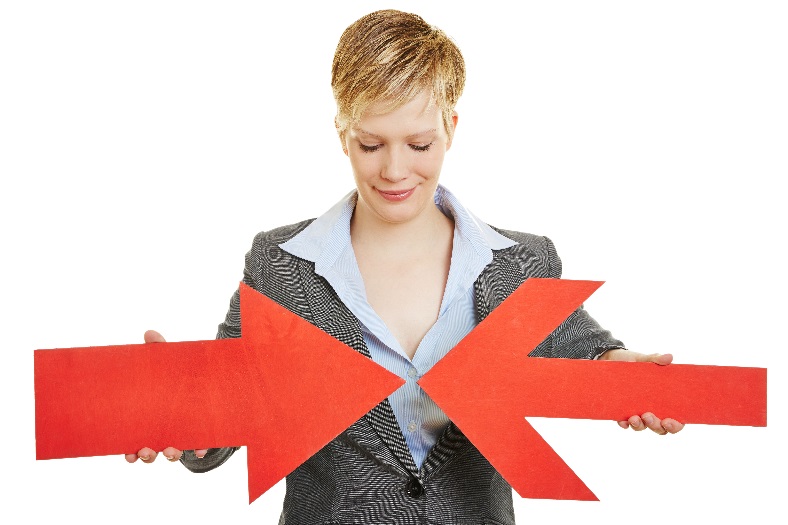 Spiro Dhapi
SBS – WIPO Seminar, 2019-01-22
Practical implication of the patent declaration...
company A makes a product and needs to implement a standard
the standard contains an (essential) patented technology of company B
Company A needs a licence to use that patented technology
Thanks to the patent declaration, company B  (and any successor) is committed to deliver the licence for free or by payment at FRAND conditions
Both parties negotiate the terms of the licence
Spiro Dhapi
SBS – WIPO Seminar, 2019-01-22
Patent holder vs. Standard users ?
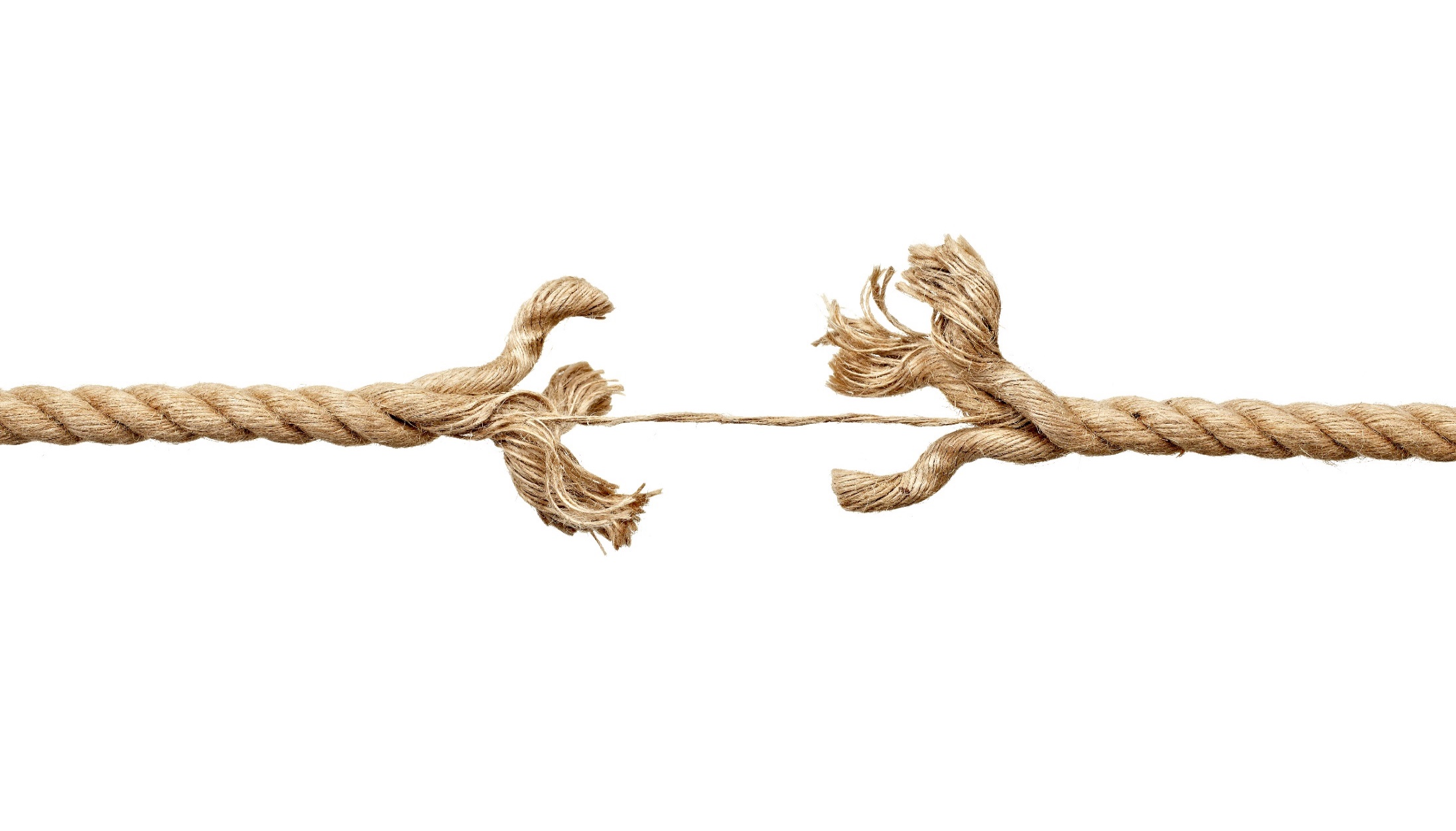 The risk of tensions between competing interests
Patent ambush 
Patent shark/ trolling
Royalty stacking
Patent hold-up
Spiro Dhapi
SBS – WIPO Seminar, 2019-01-22
Patent holder vs. Standard users ?“Ambush”
Development standard phase: 
company withholds information about its essential patent 
Standard in the market: 
company asserts that its patent is infringed by the use of the adopted standard
Deceptive & non-transparent conduct!

CEN-CENELEC Guide 8 strongly encourages all experts to disclose essential patents at the best of their knowledge
Spiro Dhapi
SBS – WIPO Seminar, 2019-01-22
Patent holder vs. Standard users ?“sharks / trolls”
Patent holder is not a member / not participating in TCs
Not obliged to respect CEN-CENELEC “FRAND” policy 
Assert its patents rights after the standard is widely implemented by companies
Difficult scenario!

Patents of non members should be detected as early as possible > agreements can be made  
CEN-CENELEC Guide 8: experts to disclose essential patents at the best of their knowledge
Spiro Dhapi
SBS – WIPO Seminar, 2019-01-22
Patent holder vs. Standard users ?“Royalty stacking”
Too many patents royalties to be paid in a standard 
Multiple royalty burden may:
Be obstructive to the use of the standard 
Have negative effect on the price of the downstream product in the market
Various solutions

Patent pooling, cross licensing…
Spiro Dhapi
SBS – WIPO Seminar, 2019-01-22
Patent holder vs. Standard users ?“Hold-up”
Patent holder demanding a higher royalty rate than he could have negotiated if the patent was not essential for the standard
What about FRAND conditions? 
Many litigations...
Matter of perception: 
    What is reasonable for “A” may not be reasonable for “B”

Matter of timing: 
    What is a fair price today may not be a fair price tomorrow
Spiro Dhapi
SBS – WIPO Seminar, 2019-01-22
CEN and CENELEC approach towards ADR
CEN and CENELEC ensure that there is transparency and completeness of information in their system 
FRAND is a “comity device” designed to promote good faith negotiations
Determination of patent essentiality and licensing conditions is entrusted to the patent owners and licensees (neutrality)
ADR and judicial/administrative bodies are competent to decide on the relevant disputes and their resolution, taking into account specific interests and public policies
Spiro Dhapi
SBS – WIPO Seminar, 2019-01-22
Patents: an issue for the future?
Trends

Standards and Research
Complexity of technologies & complexity of standards 
Internet of Things (“IoT”)
Device-to-device communication (“D2D”) 
New generations of interoperable products
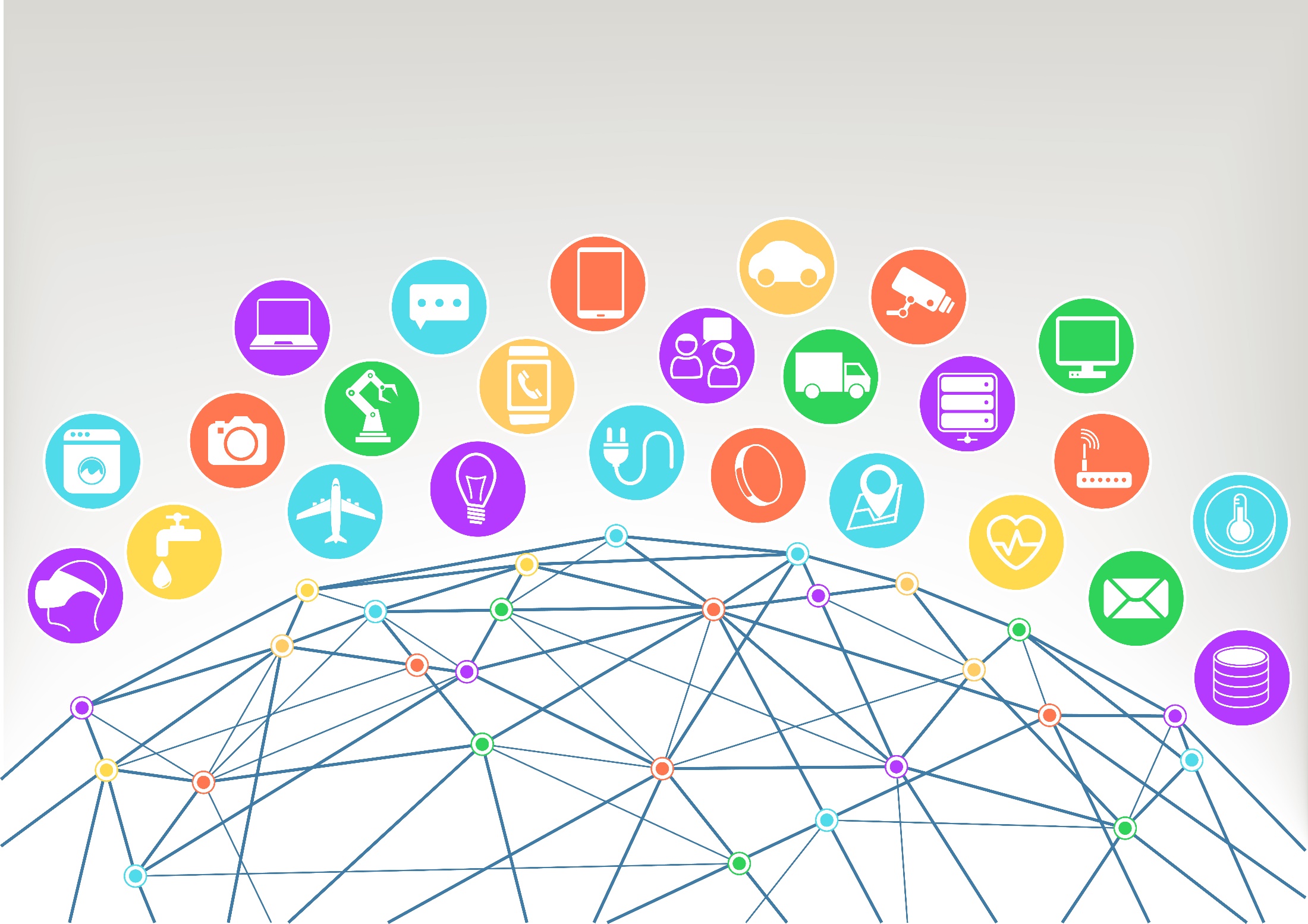 Patents: an issue for the future?
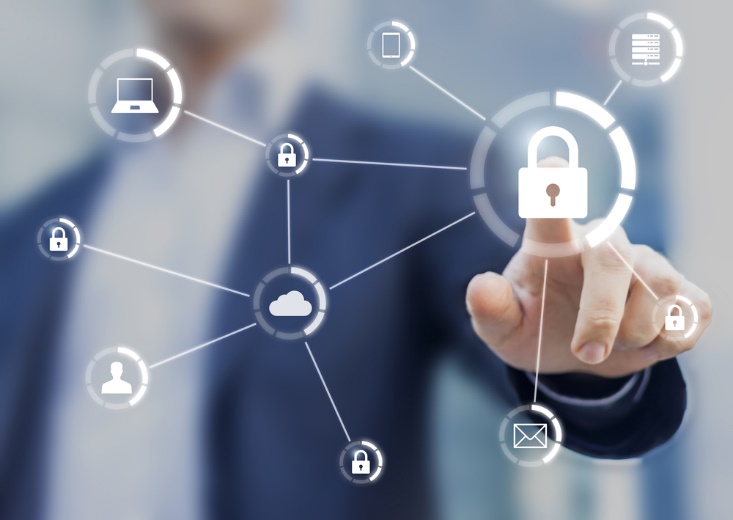 Essential patents 
Today:
telecoms
Object identification tech. (Wi-Fi) 
Computer consumer electronics
Audio/video coding standards
Growing:
automotive
"smart" sectors
Soon:
Internet of Things/M2M/D2D
Thank you!
Spiro Dhapi
Legal Affairs
Strategy and Governance 
sdhapi@cencenelec.eu
Spiro Dhapi
SBS – WIPO Seminar, 2019-01-22